2022年11月号
11月の主な予定
モンテッソーリ
星と光プリスクール
7日（月）～11日（金）　保護者面談及び参観
22日(火)　保護者懇親会　
25日（金）誕生日会
11日(金)・18日(金）15時半～16時半　リトミック　※ご予約ください。
26日（土）10時半～12時　親子ピザ作り体験
上記青字のイベントはどなたもご参加できます！お電話03-6809-5286またはinfo@montessoristarlight.comでご予約ください。
第５号
親子ふれあいデイを開催しました！
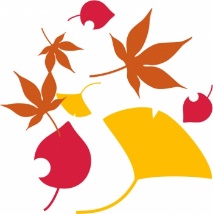 運動会のために大人が子供に押し付けて無理に練習したり、怒られる経験は、果たして6歳までの子供のためになるのでしょうか？
10月15日（土）には、運動会の代わりに親子ふれあいデイを芝公園芝生広場で開催しました。宝探しや親子でダンス、マッサージなどを行い、最後は親子の懇談をしてアットホームな雰囲気で終幕しました。開催にご協力いただきました各位に感謝いたします。
ごほうびも罰もいらない！？
モンテッソーリ教育では、賞罰を推奨しません。考案者マリア・モンテッソーリ自身が、「子どもはピカピカ光るメダルのために努力をしているのではない」と、子どもにご褒美をあげることを著書で明確に否定しています。子供はもっと崇高な目的、自分自身の成長や向上、満足のために努力していることを指しているのでは、当園では解釈しています。
とはいえ可愛い子供たち、何かあげたくなる場合、子供が自分でできるよう待つ時間や、じっと様子を観察して理解する時間を、忙しい大人としてはプレゼントできたらいいですね！
８
入園説明会とウェルカムパーティを行いました
当園は5月に開園した新しい園で、Mercury(0歳さん）、Venus（歩けるようになってから2.5歳くらいまで）、Earth（3歳～6歳）、どのクラスも園児募集中です！入園説明会を10月20日（木）に開催し、素敵な方たちにご見学いただきました。
11月の目標　生活習慣を見直そう！
入園されたら、保護者の方も参加するウェルカムパーティを開催して、他のお子さんや園での活動をご紹介します。今回は保護者の方から紙芝居のプレゼントを、子供たちからは園で焼いたクッキーをプレゼントして皆でお茶をしたり、歌を歌いました！
感染症が流行する季節になってきました。自分でできる子供は手洗い・うがい・歯磨きの方法を今一度丁寧にできるようにし、練習中の子供は、ゆっくり丁寧にやり方をご家庭でも教えてあげましょう。園でも一緒に練習します。乳児さんは換気・空気清浄機・湿度に気を付けましょう。
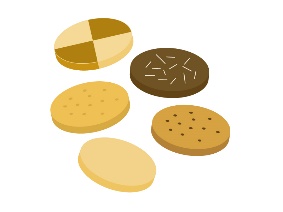